1
MASLA 44th  ANNUAL SUMMER CONFERENCE
NEGOTIATIONS – TRENDS, STRATEGIES AND TECHNIQUES
Andrew V. Lalonde, Esq.  
Labor Relations Specialist and School Attorney
Madison-Oneida BOCES and DCMO BOCES
July 17th, 2022
2
NEGOTIATIONS 2022
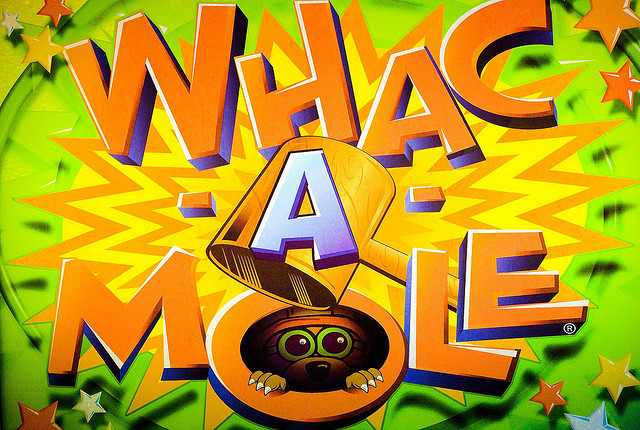 3
TRENDS IN NEGOTIATIONS
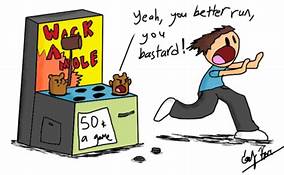 4
TRENDS IN NEGOTIATIONS
To Understand the World of Contract Negotiations One Needs to Understand the Issues that Are and Have Been Confronting School Districts for the Past School Year.
5
TRENDS IN NEGOTIATIONS
WHAT SCHOOL DISTRICTS ARE EXPERIENCING:
The Impact of COVID-19 on staff. (increased desire for COVID  related work accommodations)
Employee Burnout.
	a.	Increased class sizes.
	b.	Teachers being required to fill vacancies and multiple positions during the school day.
	c.	Student behavior issues upon return from COVID leave.
Fewer Students Going into the Education Field.
Greater Number of Retirements.
Greater Concerns for Staff and Student Mental Health Issues.
Increased Willingness of Experienced Teachers to Move to New Districts.
Employment vacancies across the Board – not limited solely to teachers and teaching staff.
6
TRENDS IN NEGOTIATIONS
IT’S THE ECONOMY, STUPID!
Impact of the COVID-19 Pandemic on the Job Market.
Impact of Federal and State COVID-19 Stimulus Monies.
Continued Increases to the State’s Minimum Wage.
Competition with Private Sector Employment Opportunities.
Continued Impact of the State Property Tax Cap.
This Thing Called the RECESSION!
7
TRENDS IN NEGOTIATIONS
TEACHER EMPLOYMENT AND RECRUITMENT
More teachers are retiring earlier.
Less Students Going into the Education Field. 
Greater Impact on  specific teaching  areas that have been trending downward (ie: Sciences; Math; Music; Art).
Teachers are more willing than ever to seek alternative employment opportunities even after 10 plus years with one school district.
Ability of  teachers to make more money in alternate career opportunities.
Ability of a teacher to retire after 30 years and age 55 and immediately return to a teaching position without an impact on their retirement benefits. (removal of retirement earnings cap).
Impact of student loan debt and teacher salaries.
The Impact of Tier 6 Retirement Legislation.
More individuals coming into the education field without teaching certification with resulting lack of experience and training.
8
TRENDS IN NEGOTIATIONS
OTHER FACTORS IMPACTING SCHOOL DISTRICTS
Bussing and Transportation
Lack of Substitutes – all fields. 
Employee absences.
Lack of Staff for Sports and After School Programs and Activities. 
Lack of Tutors – Higher demand for home schooling.
	a.	Lack of education and communication between health care 
		providers and school districts.
6.     Virtual Classes – increased desire to teach at home.
9
TRENDS IN ENGOTIATIONS
SOCIAL CHANGES IN STATE LAWS  AND REGULATIONS
Re-socialization issues as students return to structured classrooms after a year or more of being away from daily school.
The impact of the loss of Person in Need of Supervision (PINS) in the educational setting.
The impact of the change in the NYS Penal Law governing youths under the age of 18.
RESULT
Ability to address mental and emotional issues in the school.
Compromised ability to control and regulate student behavior.
Negative impact on staff morale and well-being.
10
TRENDS IN NEGOTIATIONS
NEGOTIATIONS AND THE ISSUES WE FACE
Demand by Unions for stimulus monies and increased state aide monies.
Compression issue on wages of  non-instructional employees due to annual increasing minimum state wage increments.
Impact of Recession on wages.
Impact of Recession on job market and available employees. 
Competition between school districts. 
Old language that limited wages for new hires.
Old language that encouraged employees to retire in the their first year of eligibility.
Old Distant Learning contract provisions that restricted the use of virtual educational opportunities in schools.
	a.   Exploring the use of virtual educational opportunities as an alternate form of education.
Increased health insurance premiums.
11
TRENDS IN NEGOTIATIONS
NEGOTIATIONS AND THE ISSUES WE FACE – RESULTING IMPACT
Greater financial demands by UNIONS -  “You owe us!”
Lengthier contract sessions.
Greater demand for PERB mediation.
Increased salaries – all positions.
	a.  Uncertainty both as to long-term financial stability of schools and need for 
	     or ability to sustain staffing due to contract costs.
Still have the traditional issue of senior staff looking for the following:
	a.	Greater benefits for current staff.
	b.	Lack of focus of how to increase salaries and benefits for new employees 
		at the same time.
6.	Continued push back on changes to health care benefits and contributions for both current and new employees.
12
TRENDS IN NEGOTIATIONS
HEALTH INSURANCE
Combatting the increased costs of health insurance coverage. (When is the last time you heard about GASB-44?)
Combatting a refusal by Unions to concede to new health insurance plans and/or paying increased costs for coverage.
Assessing traditional health insurance plan options:
	a.	Traditional market plan coverage.
	b.	Health insurance consortiums.
	c.	Self-Insurance Plans.
4.	Types of Coverage options:
	a.	Traditional market plan coverage.
	b.	Metal plans.
	c.	High Deductible Plans.
	d.	Retirement Options – advantage plans, Medigap plans, Empire Plan, etc.
5.	Impact of Medicare Part B reimbursement provisions in labor agreements.
13
TRENDS IN NEGOTIATIONS
HEALTH INSURANCE (continued)
Impact of Health Insurance Premiums on School Budgets
Ability to offer lesser quality insurance plans and coverage to new employees – the pros and cons.
	a.	Union opposition to bifurcate between current and new 					employees.
	b.	Non-Instructional employees – we took the job for health insurance					coverage.
	c.	Ability to negotiate better salaries for new hires in exchange for lesser 				quality health insurance plan coverage.
	d.	Buy out of benefit options at time of retirement to pay for health insurance premiums in the future 		(sick days; vacation days; personal leave days).
Provide 403(b) plans during the course of an employee’s employment to build up monies to pay for health insurance coverage into retirement.
14
TRENDS IN NEGOTIATIONS
HEALTH INSURANCE (continued)
Negotiating directly with Retirees to provide alternate health insurance plans/options.
	a.  Health Insurance buy-outs.
	b.  Medicare Advantage Plans.
	c.   Other options.
Negotiate Medicare Part B contributions and the impact of the increased costs of the Medicare Part B premiums.
Vision and Dental Benefits.
The pros and cons of health insurance committees with your unions.
15
TRENDS IN NEGOTIATIONS
HEALTH INSURANCE (continued)
Workers’ Compensation Benefits
	a.	Impact of new legislation on school districts.
	b.	Ability to use sick days while out of work for a work related		injury/condition.
	c.	Payment of full wages for those out of work due to a work		related injury/condition – financial impact.
16
TRENDS IN NEGOTIATIONS
WAGES AND BENEFITS
Higher salaries – current and new employees.
	a.	What are the risks of paying the higher salaries – current and future.
	b.	Will increased salaries alone suffice to retain and recruit a district’s needed work force.
	c.	Negotiating the impact of enhancing salaries of new employees at the same time			addressing salaries for current employees.
	d.	Addressing the issue of paying new hires from other schools – they cannot make more		money than someone who has devoted their career to the home district.
	c.	How to navigate contractual limitations on salaries and benefits for new hires versus 		need to compete for limited recruit pool and limited teaching areas.
17
TRENDS IN NEGOTIATIONS
WAGES AND BENFITS (continued)
 2.	Benefits
	a.	Do traditional benefits work – ie: longevities; course work			reimbursement; additional leave time; etc.?
	b.	Have the granting of leave time benefits negatively impacted 		the ability to  get the work that is needed to get done – done?
	c.	What are possible benefits that are not being used and/or in 		place that could more effectively recruit and/or maintain the			current workforce?
18
TRENDS IN NEGOTIATIONS
SETTLEMENTS
1.
19
STRATEGIES AND TECHNIQUES
NEGOTIATION OPTIONS
The Process
	1.	Traditional bargaining.
	2.	PERB Mediation Process
	3.	Mediation by Agreement of the Parties.
	4.	Facilitated Intensive Negotiations (FIN) Process.
20
STRATEGIES AND TECHNIQUES
Facilitated Intensive Negotiations
Is an alternative model of collective bargaining in which both parties commit to a limited but continuous meeting schedule to expedite negotiations and reach a successful conclusion.
Is a hybrid model of negotiations that combines “preventive mediation” and “around the clock” negotiations.
Process:
	a.	Agreement to process.
	b.	Education element.
	c. 	Establish ground rules: 
		- Three (3) dates in succession
		- No more than five (5) topics
		- Housekeeping issues may be discussed and bargained in advance
		- Open exchange of information
21
STRATEGIES AND TECHNIQUES
Faciliated Intensive Negotiations (continued):
Two weeks prior to negotiations meet to exchange proposals with assistance of Facilitator.
Three (3) consecutive full days of negotiations are conducted off site. 
Scheduled 9 to 5 PM. Reserve fourth date “in case.”
After second day of negotiations teams and facilitator meet with board of education to discuss process and progress.
After third day, both sides meet with their respective committees to discuss settlement.
22
STRATEGIES AND TECHNIQUES
NEGOTIATION OPTIONS (continued)
B.	Wages (traditional)
	1.	Increase wages for current and new employees.
	2.	Address the issue of salary increases for new hires. 
	3.	Address the issue of compression, where applicable, for 			non-instructional employees.
	4.	Flat dollar amounts, as an alternative to, or in addition to,			straight percentage increase.
	5.	Recreate/revisit salary steps.
23
STRATEGIES AND TECHNIQUES
NEGOTIATION OPTIONS (continued)
Wages (new possibilities)
	1.	Revisiting salaries for specific positions (ie: Physical 			Therapists).
	2.	Create new salary ranges for positions.
	3.	Other
24
STRATEGIES AND TECHNIQUES
NEGOTIATION OPTIONS (continued)
BENEFITS (traditional options)
	1.	Longevities
	2.	403(b) benefits.
	3.	Provide educational training for new hires to obtain needed 			certification/qualifications in exchange for service commitments – 		ie: new teachers; Teaching Assistants; Bus Drivers, as examples)
25
STRATEGIES AND TECHNIQUES
NEGOTIATION OPTIONS (new possibilities)
COVID “thank you” stipends.
“Stay Benefits”.
Teaching and Participation Enhancement Stipends (i.e. 6th or 7th classes; extra curricular activities; advanced course options; etc.).
Subbing in lieu of Preps.
Part-time employees assuming additional titles, tasks or duties.
Attendance Incentives.
Tuition Reimbursements.
Housing Opportunities and Stipends.
26
STRATEGIES
Schools are Dealing With Recruiting New Teachers Out of College
Dealing with Millenniums.
1. Change in values and what they are seeking in a career.
Concerns in evaluating job opportunities:
Lifestyle – what are the social and living opportunities in the community.
Impact of student loans.
Housing.
Leave time.
Salaries and benefits.
27
STRATEGIES
Schools are Dealing With Challenges in Recruiting New Teachers Out of College (continued)
The old concept of newspapers ads and college fairs are no longer
 working.
Schools in the same region are competing for the same talent pool.
Greater focus on stealing from ones neighbor than focusing on how to better recruit from the college ranks.
Need to consider more modern marketing tools.
Some schools are using LinkedIn, Facebook, and other Social Media sites.
Greater use of virtual interviews. 
Still not enough.
28
STRATEGIES
ANDY’S THOUGHTS ON WAYS TO ENHANCE RECRUITMENT OPPORTUNITIES:
Use video and other media formats to not just post vacant positions but also to sell your school, the opportunities your school can offer a new teacher, your community, and why a new teacher would want to come to your community.
Work in conjunction with your Chamber of Commerce to develop an educational and media presentation.
Create educational platforms and/or packets that you can forward to prospective candidates.
Recruit from out of state. Research and develop how to deal with NYS SED guidelines and regulations that impact the ability to become employed in NYS.
29
TECHNIQUES
ALTERNATE EMPLOYMENT RECRUITMENT OPTIONS
	1.  Use of Virtual Education Opportunities to teach current and specialty classes. 
		a.	Shared Service Agreements with Other Schools.
	2.  Payment of Student Loans for Years of Service Commitment.
	3.  Provide Housing Opportunities. 
	4.  Create Full-Time Substitute Positions (annual contracts/union).
	5.   Use of Students to Tutor.
	5.  Work with Local Communities to Provide Recruitment Enhancements to New 
	      Teachers.
	6.  Create Regional Recruitment Program.
30
TECHNIQUES
HEALTH INSURANCE OPPORTUNITIES
Create Insurance Committees.
Implement More Aggressive Educational Programs for Unions and Members.
Negotiate directly with Retirees.
Create health insurance position in District to work with health insurance company(ies)/consortium/other.
31
STRATEGIES
Inter-Municipal (Shared Service) Agreements with School Districts and Other Governmental Agencies. 
Section 1981 of NYS Education Law
Section 119-o of the General Municipal Law
Possible Usage:
	a.	Transportation
	b.	Food Service
	c.	Printing Services
	d.	Teachers
	e.	SRO’s; SPO’s
32
Conclusion
Closing Thoughts??????